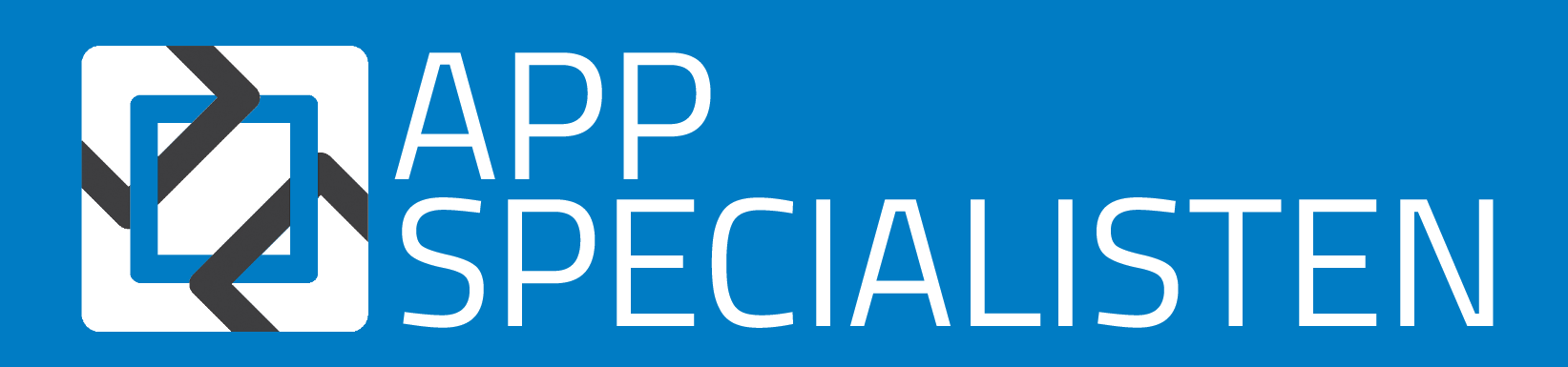 Van waardevolle app naar verdienmodel
Wordt het onderdeel van de gratis versie?
Welke verdienmodel past hierbij?*
Opbrengst per gebruiker*
% van gebruikers
Moet dit via Apple/Google? **
Subtotaal
Naam waardevol onderdeel
Functie 1
Functie 2
Functie 3
Functie 4
Functie 5
Functie 6
Functie 7
Functie van je app die waarde toevoegt
Functie van je app die waarde toevoegt
Functie van je app die waarde toevoegt
Functie van je app die waarde toevoegt
Functie van je app die waarde toevoegt
Functie van je app die waarde toevoegt
Functie van je app die waarde toevoegt
Gratis of betaald
Gratis of betaald
Gratis of betaald
Gratis of betaald
Gratis of betaald
Gratis of betaald
Gratis of betaald
Kies verdienmodel
Kies verdienmodel
Kies verdienmodel
Kies verdienmodel
Kies verdienmodel
Kies verdienmodel
Kies verdienmodel
Euro per gebruiker
Euro per gebruiker
Euro per gebruiker
Euro per gebruiker
Euro per gebruiker
Euro per gebruiker
Euro per gebruiker
0-100%
0-100%
0-100%
0-100%
0-100%
0-100%
0-100%
Ja  = 85% / Nee = 97%
Ja  = 85% / Nee = 97%
Ja  = 85% / Nee = 97%
Ja  = 85% / Nee = 97%
Ja  = 85% / Nee = 97%
Ja  = 85% / Nee = 97%
Ja  = 85% / Nee = 97%
Euro per gebruiker
Euro per gebruiker
Euro per gebruiker
Euro per gebruiker
Euro per gebruiker
Euro per gebruiker
Euro per gebruiker
X
X
X
X
X
X
X
X
X
X
X
X
X
X
=
=
=
=
=
=
=
+
Bruto Euro per gebruiker
Bruto totaal per gebruiker
*Zie verdienmodelSjabloon

** Luister naar de presentatievideo “Geld verdienen met apps” van Tim Nooteboom om te horen of dit via Google of Apple moet. Voor alle details en uitzonderingen kijk je in de Apple review guidelines en Google Play Payment Policy Daarbij draag je 15% van je omzet af (en 30% van je omzet boven de 1 miljoen). Ook zonder het systeem van Apple of Google draag je af, bijvoorbeeld via Molly of Adyen, gemiddeld is dit 3%, vandaar de genoemde 85% en 97%.
AppSpecialisten, 2023 v0.1
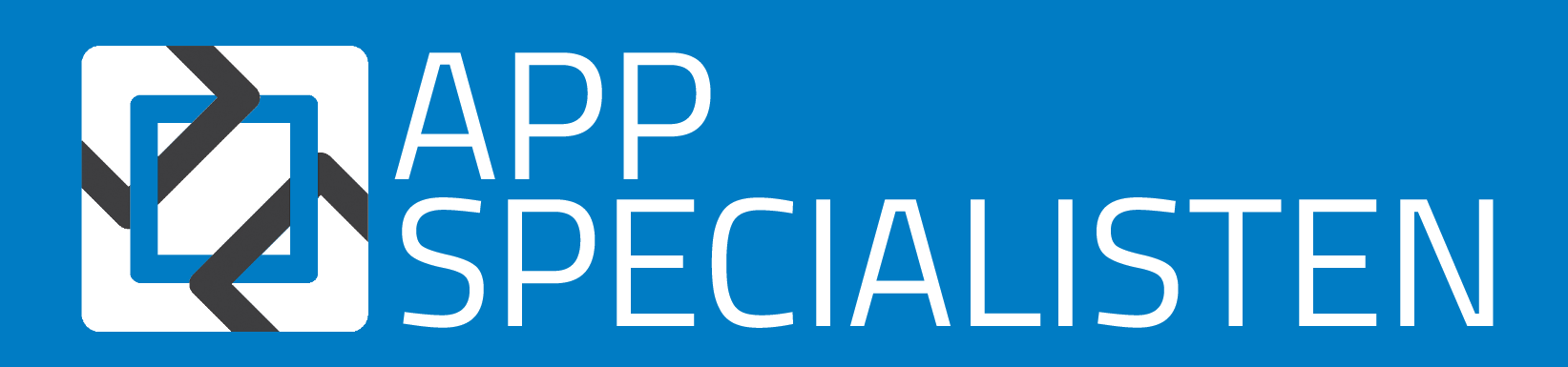 Van waardevolle app naar verdienmodel
Voorbeeld: Flitsmeister met fictieve cijfers
Wordt het onderdeel van de gratis versie?
Welke verdienmodel past hierbij?*
Opbrengst per gebruiker*
% van gebruikers
Moet dit via Apple/Google? **
Subtotaal
Naam waardevol onderdeel
Functie 5
Functie 6
Functie 7
Functie van je app die waarde toevoegt
Functie van je app die waarde toevoegt
Functie van je app die waarde toevoegt
Gratis of betaald
Gratis of betaald
Gratis of betaald
Kies verdienmodel
Kies verdienmodel
Kies verdienmodel
Euro per gebruiker
Euro per gebruiker
Euro per gebruiker
0-100%
0-100%
0-100%
Ja  = 85% / Nee = 97%
Ja  = 85% / Nee = 97%
Ja  = 85% / Nee = 97%
Euro per gebruiker
Euro per gebruiker
Euro per gebruiker
Free
X
X
X
X
X
X
=
=
=
Navigatie, flitsers
Gratis
0
100%
nvt
0
Functie 1
=
X
X
Advertenties via partners
€ 12,11ct
Advertentieplek
Gratis
€ 15ct
95%
Ja  = 85%
=
X
Functie 2
X
€ 1.015
Betaald
Abonnement
12* € 1.99
5%
Ja  = 85%
Diverse premium functies: oa Route-­informatiebalk, goedkoop tanken,  etc
X
X
=
Functie 3
DAAS (data verkoop)
Data over verkeersgebruikers
Gratis
€ 15 ct
100%
Nee = 97%
€ 14,55 ct
Functie 4
=
X
X
+
€ 1,128
Bruto totaal per gebruiker
*Zie verdienmodelSjabloon

** Luister naar de presentatievideo “Geld verdienen met apps” van Tim Nooteboom om te horen of dit via Google of Apple moet. Voor alle details en uitzonderingen kijk je in de Apple review guidelines en Google Play Payment Policy Daarbij draag je 15% van je omzet af (en 30% van je omzet boven de 1 miljoen). Ook zonder het systeem van Apple of Google draag je af, bijvoorbeeld via Molly of Adyen, gemiddeld is dit 3%, vandaar de genoemde 85% en 97%.
AppSpecialisten, 2023 v0.1
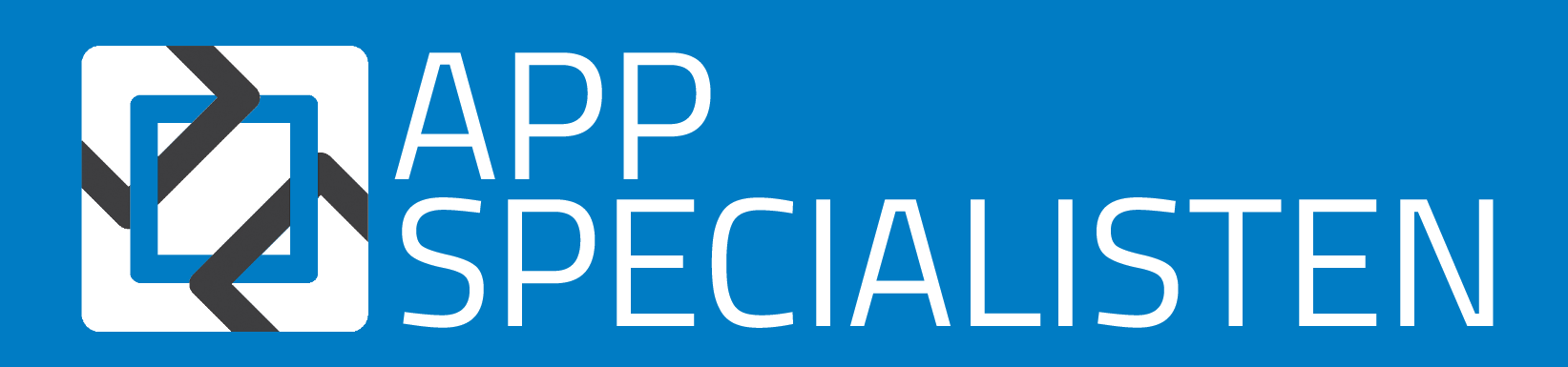 Van waardevolle app naar verdienmodel
Print / invulversie
Wordt het onderdeel van de gratis versie?
Welke verdienmodel past hierbij?*
Opbrengst per gebruiker*
% van gebruikers
Moet dit via Apple/Google? **
Subtotaal
Naam waardevol onderdeel
Functie 1
Functie 2
Functie 3
Functie 4
Functie 5
Functie 6
Functie 7
X
X
X
X
X
X
X
X
X
X
X
X
X
X
=
=
=
=
=
=
=
+
Bruto totaal per gebruiker
*Zie verdienmodelSjabloon

** Luister naar de presentatievideo “Geld verdienen met apps” van Tim Nooteboom om te horen of dit via Google of Apple moet. Voor alle details en uitzonderingen kijk je in de Apple review guidelines en Google Play Payment Policy Daarbij draag je 15% van je omzet af (en 30% van je omzet boven de 1 miljoen). Ook zonder het systeem van Apple of Google draag je af, bijvoorbeeld via Molly of Adyen, gemiddeld is dit 3%, vandaar de genoemde 85% en 97%.
AppSpecialisten, 2023 v0.1